27-28, 251
准备释经讲道的过程
取自Ramesh Richard 的 “Preparing Expository Sermons”
经文
信息
5 期望听众所作出的回应
脑
信息目标作桥梁
4 三个发展思想的问题
经文主旨
信息主旨
心
3.2 解经主流思想
6 信息主流思想
7 信息大纲
8 清晰
9 前言/结论
结构
结构
3.1 解经大纲
骨干
研读
宣讲
2 分析经文
肉
10 写稿和讲道
1 选择经文
参考Haddon Robinson, Biblical Preaching (notes, 105) 的10个步骤（白色字体）
Dr. Rick Griffith • 博士 • 新加坡神学院 • BibleStudyDownloads.org
免费获得该讲解!
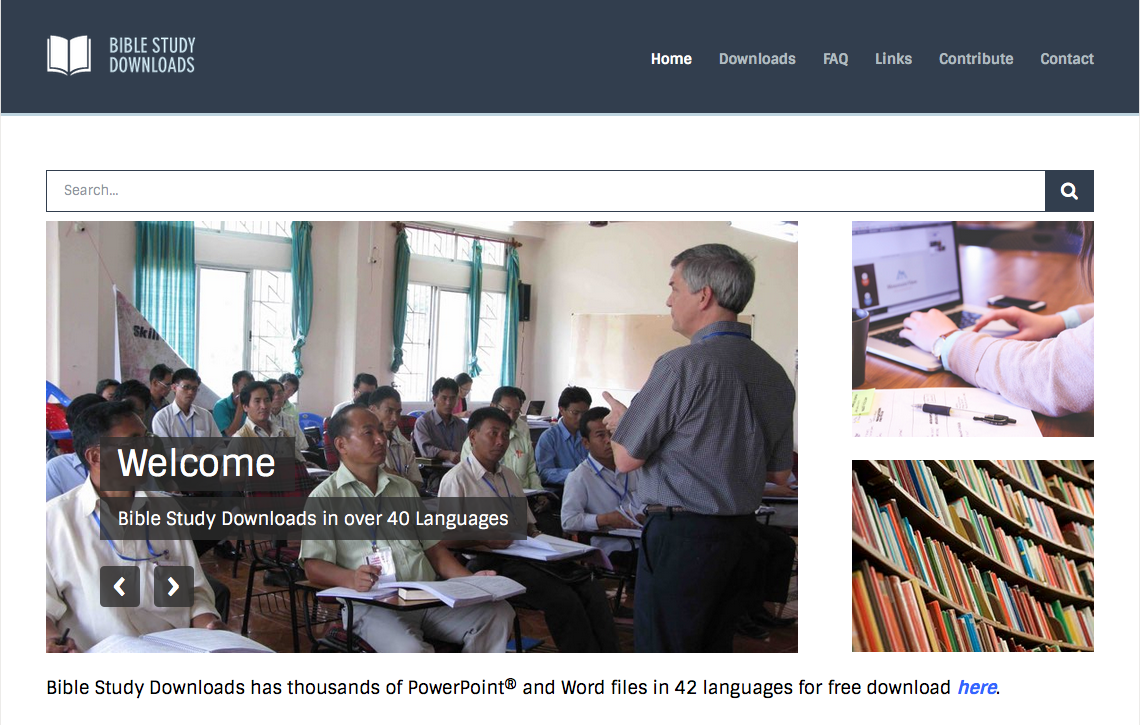 圣经学习下载
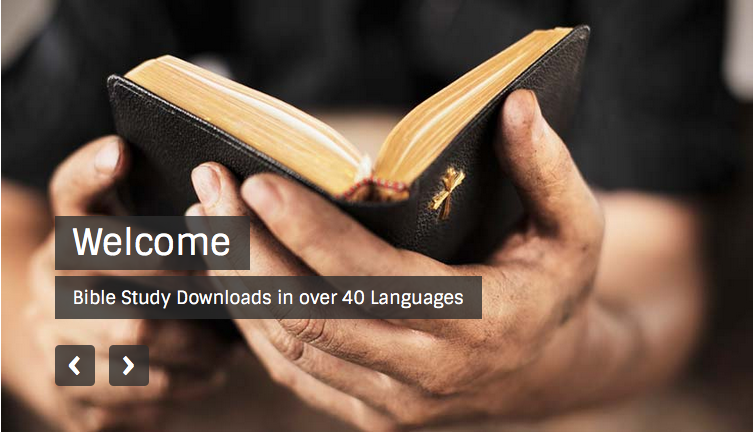 讲道链接地址 BibleStudyDownloads.org
[Speaker Notes: The explanation for free!
Preaching/Homiletics link address]